Національна школа суддів України
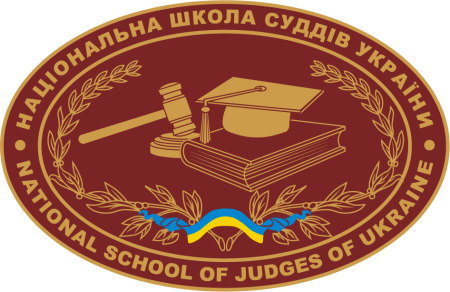 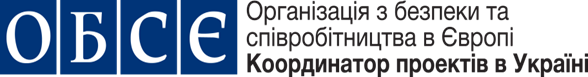 ОКРЕМІ АСПЕКТИ ЗАПОБІГАННЯ КОРУПЦІЇ
Фінансовий контроль
Національна школа суддів України
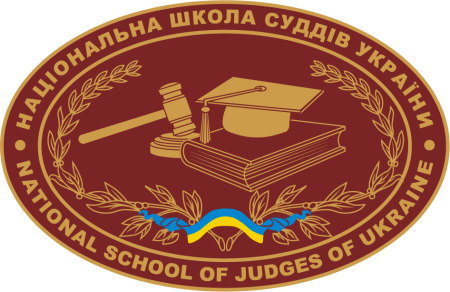 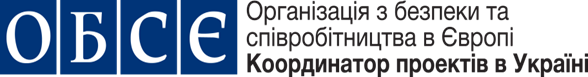 Фінансовий контроль
Здійснюється Департаментом фінансового контролю та моніторингу способу життя НАЗК. 
        Основні функції:- контроль та перевірка декларацій суб’єктів декларування;
- моніторинг способу життя суб’єктів декларування;- здійснення методичного та консультативного забезпечення виконання законодавства з питань подання та перевірки декларацій суб’єктів декларування;- виявлення порушень, ініціювання питання про проведення службового розслідування, вжиття заходів щодо притягнення до відповідальності осіб, винних у вчиненні корупційних або пов’язаних з корупцією правопорушень, передача матеріалів, що свідчать про факти таких правопорушень, до інших спеціально уповноважених суб’єктів у сфері протидії корупції;- складання протоколів про адміністративні правопорушення, віднесені законом до компетенції НАЗК.
Національна школа суддів України
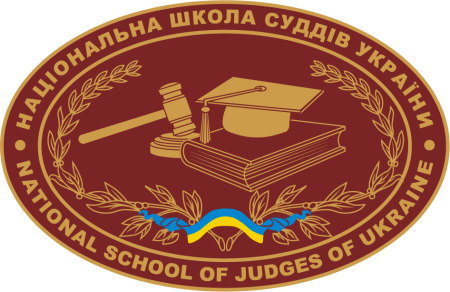 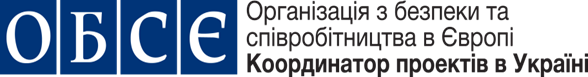 Види фінансового контролю:

щодо своєчасності подання;

щодо правильності та повноти заповнення;

логічний та арифметичний контроль.
Національна школа суддів України
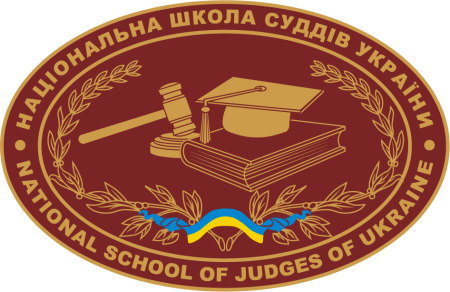 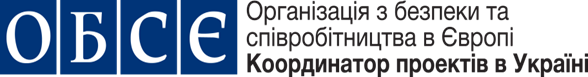 Додаткові заходи здійснення фінансового контролю

У разі відкриття суб’єктом декларування або членом його сім’ї валютного рахунка в установі банку-нерезидента відповідний суб’єкт декларування зобов’язаний у десятиденний строк письмово повідомити про це Національне агентство з питань запобігання корупції (НАЗК) у встановленому ним порядку, із зазначенням номера рахунка і місцезнаходження банку-нерезидента.

 У разі суттєвої зміни у майновому стані суб’єкта декларування, а саме отримання ним доходу, придбання майна на суму, яка перевищує 50 прожиткових мінімумів, встановлених на 1 січня відповідного року, зазначений суб’єкт у десятиденний строк з моменту отримання доходу або придбання майна зобов’язаний письмово повідомити про це НАЗК. Зазначена інформація вноситься до Єдиного державного реєстру декларацій осіб, уповноважених на виконання функцій держави або місцевого самоврядування, та оприлюднюється на офіційному веб-сайті Національного агентства.
Національна школа суддів України
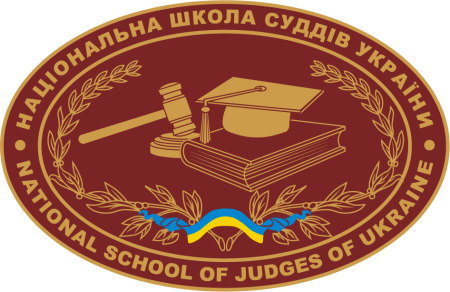 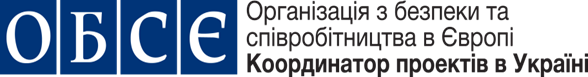 Моніторинг способу життя  - вибіркове дослідження  способу життя суб’єктів декларування з метою встановлення відповідності їх рівня життя наявним у них та членів їх сім’ї майну і одержаним ними доходам згідно з декларацією особи, уповноваженої на виконання функцій держави або місцевого самоврядування.
Об’єкти дослідження:
нерухомість;
рухома власність;
хобі;
подорожі (виїзди за кордон, рівень відпочинку);
дозвілля;
колекції (витвори  мистецтва, ювелірні вироби тощо);
коло спілкування.
Національна школа суддів України
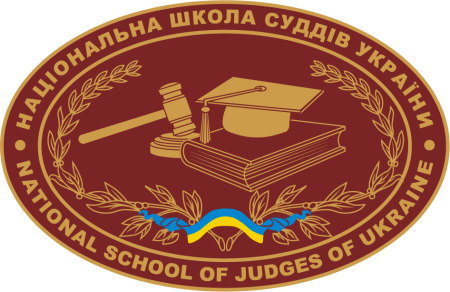 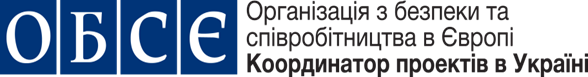 Викривач:
особа, яка надає допомогу в запобіганні і протидії корупції. 
Це особа, яка за наявності обґрунтованого переконання, що інформація є достовірною, повідомляє про порушення вимог антикорупційного законодавства іншою особою.
Національна школа суддів України
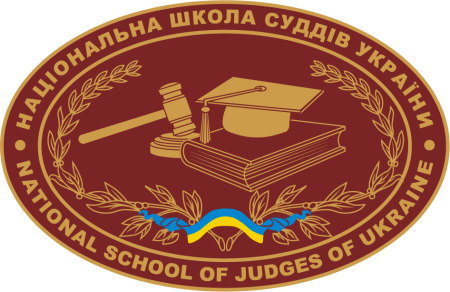 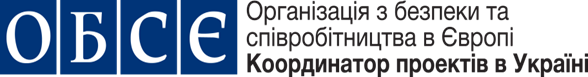 ПОВІДОМЛЕННЯ
АНОНІМНЕ:
Анонімне повідомлення про порушення вимог підлягає розгляду, якщо наведена у ньому інформація стосується конкретної особи, містить фактичні дані, які можуть бути перевірені.
Анонімне повідомлення про порушення вимог цього Закону підлягає перевірці у термін не більше 15 днів від дня його отримання. Якщо у вказаний термін перевірити інформацію, що міститься в повідомленні, неможливо, керівник відповідного органу або його заступник продовжують термін розгляду повідомлення до 30 днів від дня його отримання.
ПЕРСОНІФІКОВАНЕ:
Особа попереджається про кримінальну відповідальність.

    Способи передачі інформації:

безпосередньо (усно, письмово); 
через спеціальні телефонні лінії;
офіційні веб-сайти;
засоби електронного зв’язку.
Національна школа суддів України
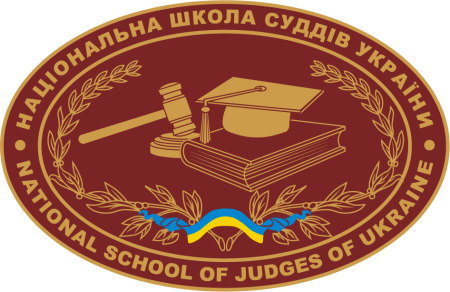 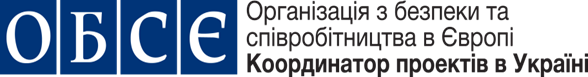 Декларування
У декларації зазначаються відомості про:
об’єкти нерухомості, що належать суб’єкту декларування та членам його сім’ї на праві приватної власності, включаючи спільну власність, або знаходяться у них в оренді чи на іншому праві користування, незалежно від форми укладення правочину, внаслідок якого набуте таке право;

об’єкти незавершеного будівництва, об’єкти, не прийняті в експлуатацію або право власності на які не зареєстроване в установленому законом порядку.
Національна школа суддів України
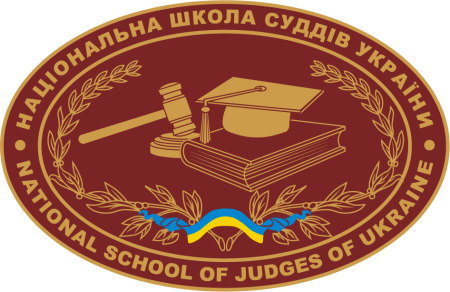 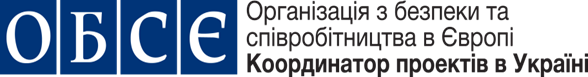 У декларації зазначаються відомості про:

цінне рухоме майно, вартість якого перевищує 100 мінімальних заробітних плат, встановлених на 1 січня звітного року, що належить суб’єкту декларування або членам його сім’ї на праві приватної власності, у тому числі спільної власності, або перебуває в його володінні або користуванні незалежно від форми правочину, внаслідок якого набуте таке право;
цінні папери, у тому числі акції, облігації, чеки, сертифікати, векселі, що належать суб’єкту декларування або членам його сім’ї, із відображенням відомостей стосовно виду цінного папера, його емітента, дати набуття цінних паперів у власність, кількості та номінальної вартості цінних паперів.
Національна школа суддів України
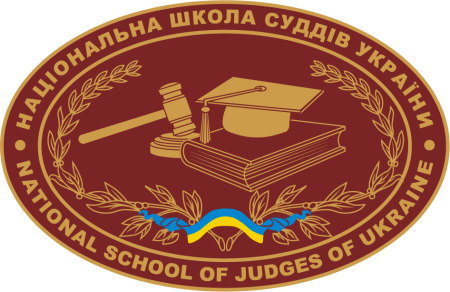 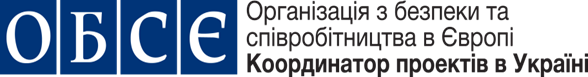 У декларації зазначаються відомості про:

інші корпоративні права, що належать суб’єкту декларування або членам його сім’ї, із зазначенням найменування кожного суб’єкта господарювання, його організаційно-правової форми, коду Єдиного державного реєстру підприємств і організацій України, частки у статутному (складеному) капіталі товариства, підприємства, організації у грошовому та відсотковому виразі;
юридичні особи, кінцевим бенефіціарним власником (контролером) яких є суб’єкт декларування або члени його сім’ї".
Національна школа суддів України
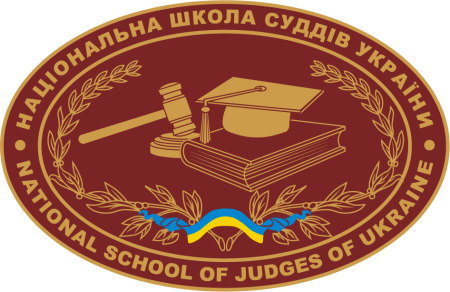 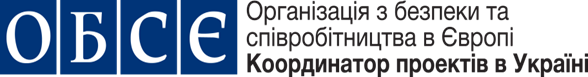 У декларації зазначаються відомості про:

нематеріальні активи, що належать суб’єкту декларування або членам його сім’ї, у тому числі об’єкти інтелектуальної власності, що можуть бути оцінені в грошовому еквіваленті. До відомостей щодо нематеріальних активів включаються дані про вид та характеристики таких активів, вартість активів на момент виникнення права власності, а також про дату виникнення права на них;
отримані (нараховані) доходи, у тому числі доходи у вигляді заробітної плати (грошового забезпечення), отримані як за основним місцем роботи, так і за сумісництвом, гонорари, дивіденди, проценти, роялті, страхові виплати, благодійна допомога, пенсія, доходи від відчуження цінних паперів та корпоративних прав, подарунки та інші доходи.
Національна школа суддів України
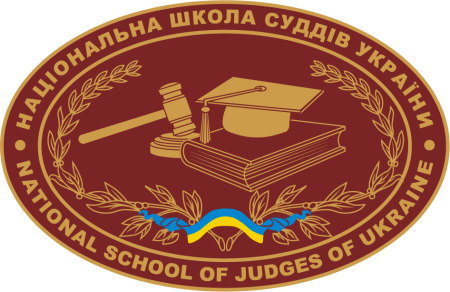 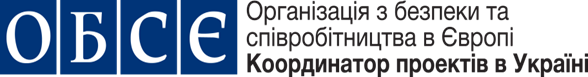 У декларації зазначаються відомості про:

наявні грошові активи, у тому числі готівкові кошти, кошти, розміщені на банківських рахунках, внески до кредитних спілок та інших небанківських фінансових установ, кошти, позичені третім особам, а також активи у дорогоцінних (банківських) металах. 

Не підлягають декларуванню наявні грошові активи (у тому числі готівкові кошти, кошти, розміщені на банківських рахунках, внески до кредитних спілок та інших небанківських фінансових установ, кошти, позичені третім особам) та активи у дорогоцінних (банківських) металах, сукупна вартість яких не перевищує 50 прожиткових мінімумів, встановлених на 1 січня звітного року.
Національна школа суддів України
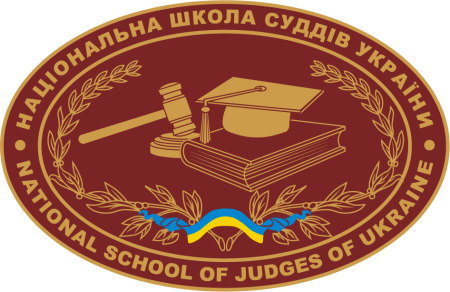 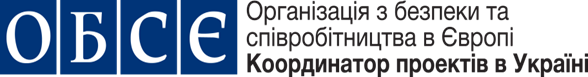 У декларації зазначаються відомості про:


фінансові зобов’язання, у тому числі отримані кредити, позики, зобов’язання за договорами лізингу, розмір сплачених коштів в рахунок основної суми позики (кредиту) та процентів за позикою (кредиту), зобов’язання за договорами страхування та недержавного пенсійного забезпечення, позичені іншим особам кошти;

видатки та всі правочини, вчинені у звітному періоді, на підставі яких у суб’єкта декларування виникає або припиняється право власності, володіння чи користування, у тому числі спільної власності, на нерухоме або рухоме майно, нематеріальні та інші активи, а також виникають фінансові зобов’язання.
Національна школа суддів України
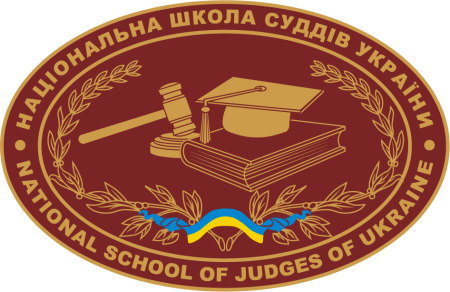 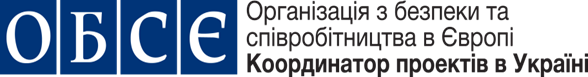 У декларації зазначаються відомості про:
посаду чи роботу, що виконується або виконувалася за сумісництвом;
входження суб’єкта декларування до керівних, ревізійних чи наглядових органів громадських об’єднань, благодійних організацій, саморегулівних чи самоврядних професійних об’єднань, членство в таких об’єднаннях (організаціях) із зазначенням назви відповідних об’єднань (організацій) та їх коду Єдиного державного реєстру юридичних осіб та фізичних осіб – підприємців.
Національна школа суддів України
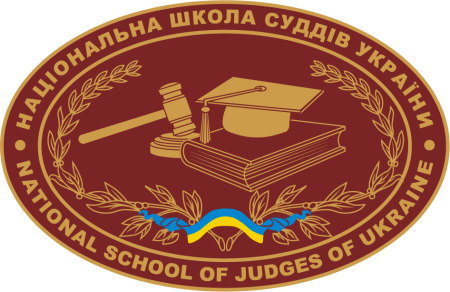 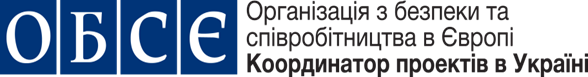 МЕТОДОЛОГІЯ оцінювання корупційних ризиків у діяльності органів влади від 02.12.2016
Корупційний ризик - ймовірність того, що відбудеться подія корупційного правопорушення чи правопорушення, пов’язаного з корупцією, яка негативно вплине на досягнення органом влади визначених цілей та завдань.